Технологии литературы в процессе профилактики экстремистских настроений обучающихся
Докладчик : учитель русского языка и литературы МБОУ гимназии г. Зернограда  Дрёмова М.И.
Президент РФ В.В. Путин в своем обращении к Федеральному собранию подчеркнул:  «Сегодня  российское  общество  испытывает  явный  дефицит  духовных  скреп  – милосердия, сочувствия, сострадания друг другу, поддержки и взаимопомощи …»
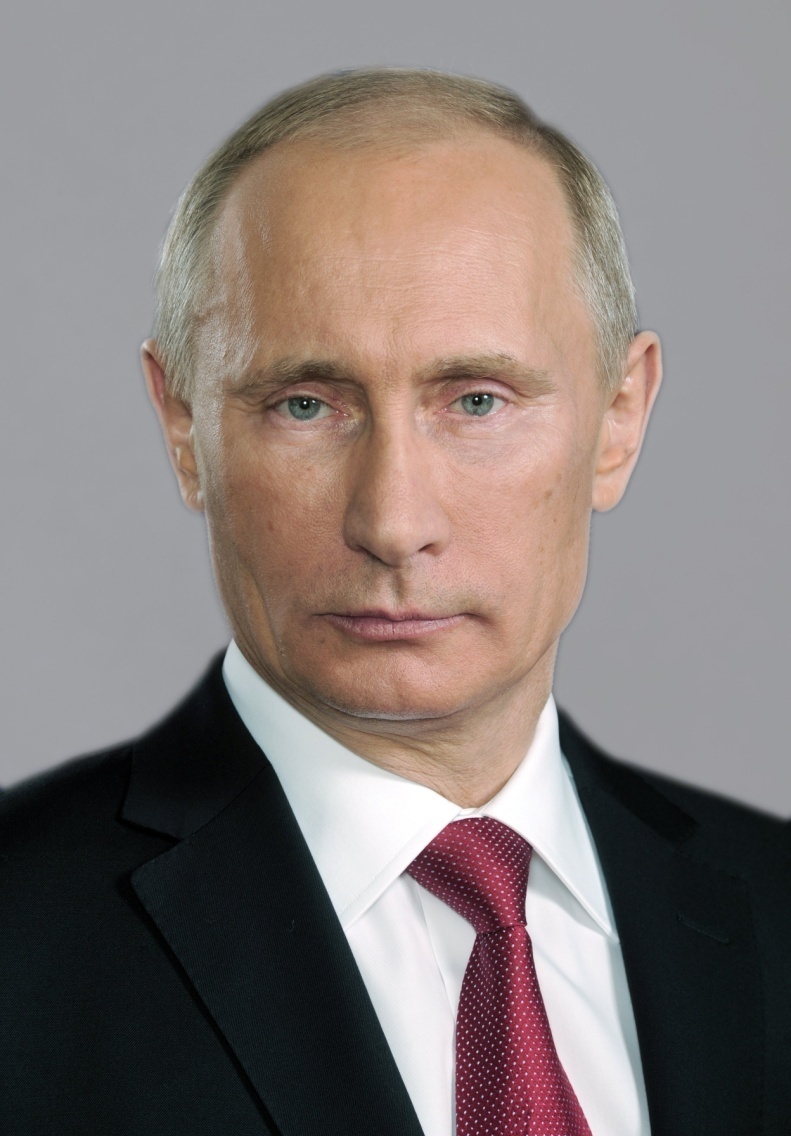 Гуманитаризация - это процесс целенаправленного развития личности,  формирование  ее  способности  проявлять   культуру,  гуманитарную  компетентность  в 
     жизнедеятельности  в  контексте поликультурного  мировосприятия
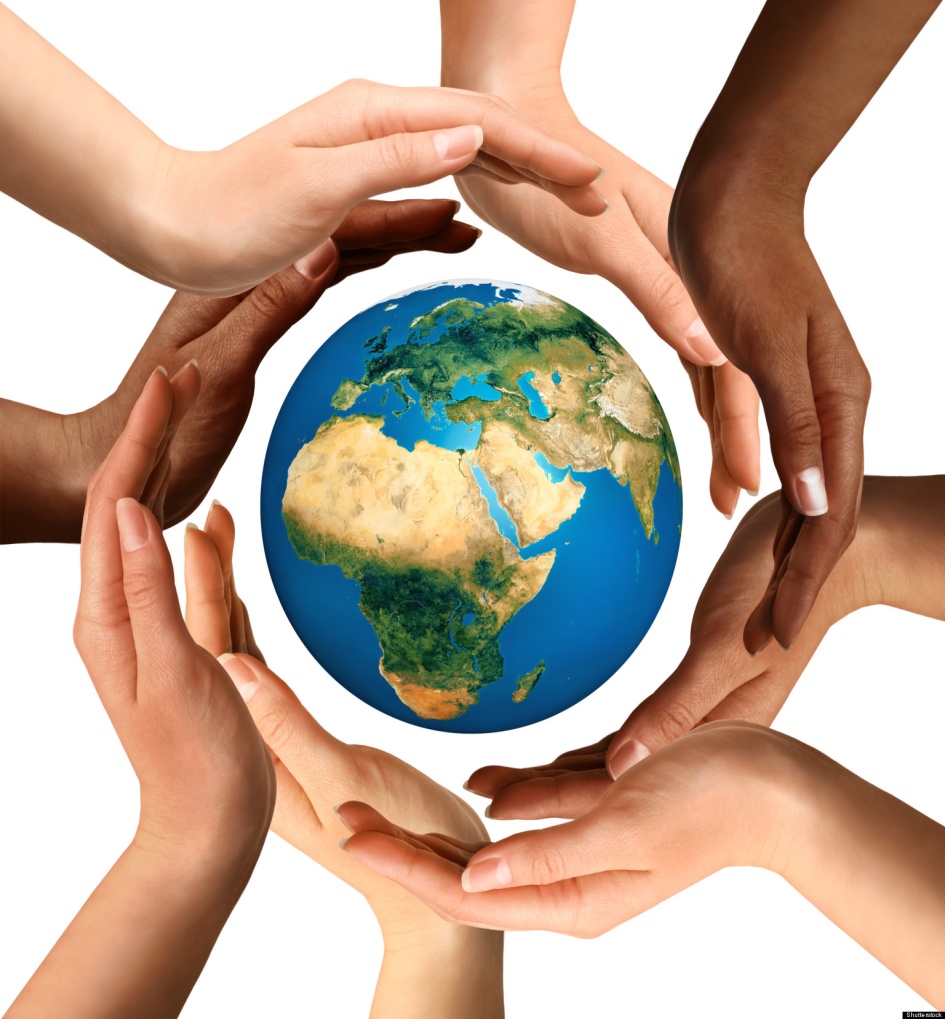 Бернард Шоу
«Теперь, когда мы научились летать по воздуху, как птицы, плавать под водой, как рыбы, нам не хватает только одного - научиться жить на земле, как люди».
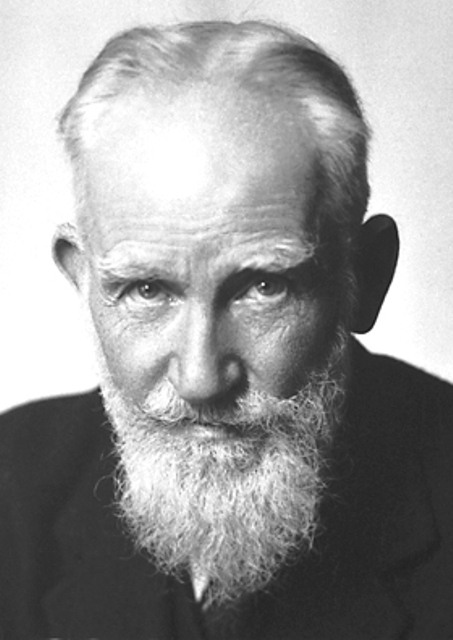 Что такое экстремизм?
Экстреми́зм (от фр. extremisme, от лат. extremus — крайний) — приверженность к крайним взглядам и, в особенности, мерам.
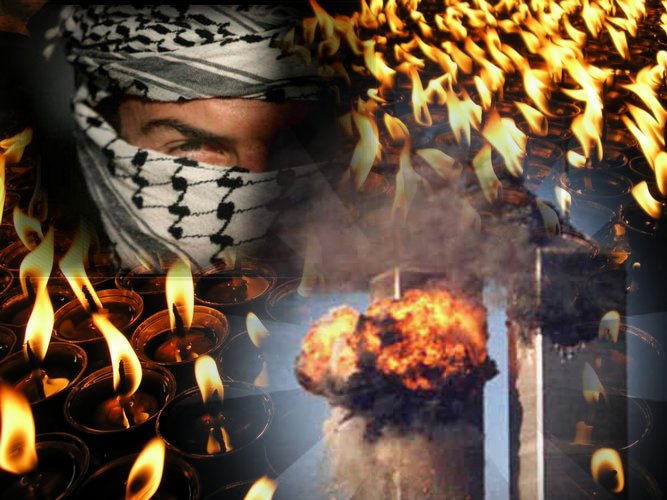 Причины молодежного экстремизма
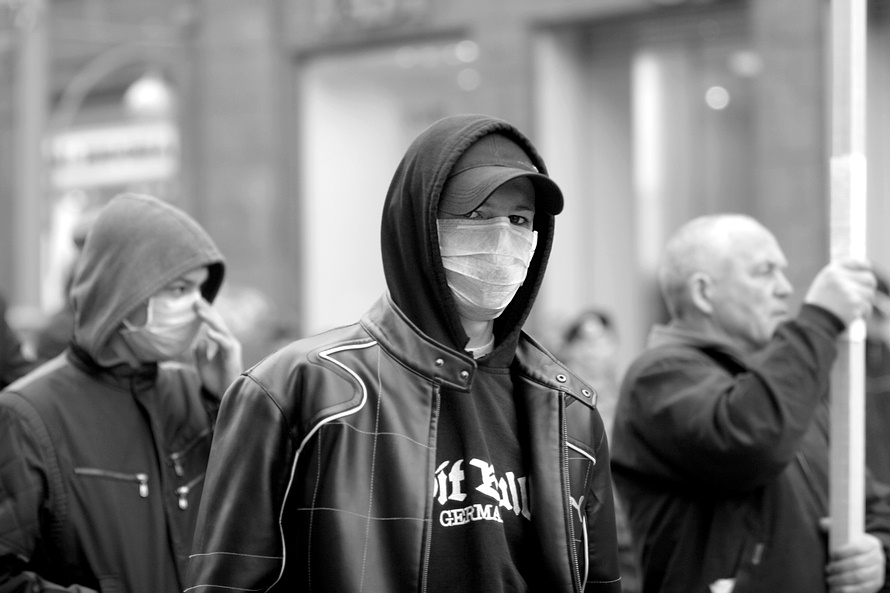 Пропаганда ксенофобии  в СМИ;
Культурные различия;
Проблемы в семье, бедность;
Утрата системы ценностей и идеалов;
Отсутствие четкой политики государства.
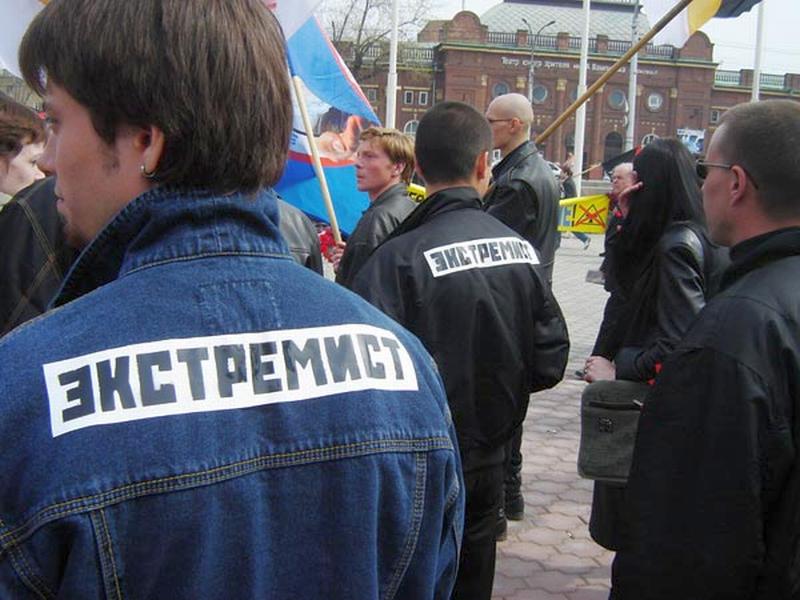 Роль художественного творчества
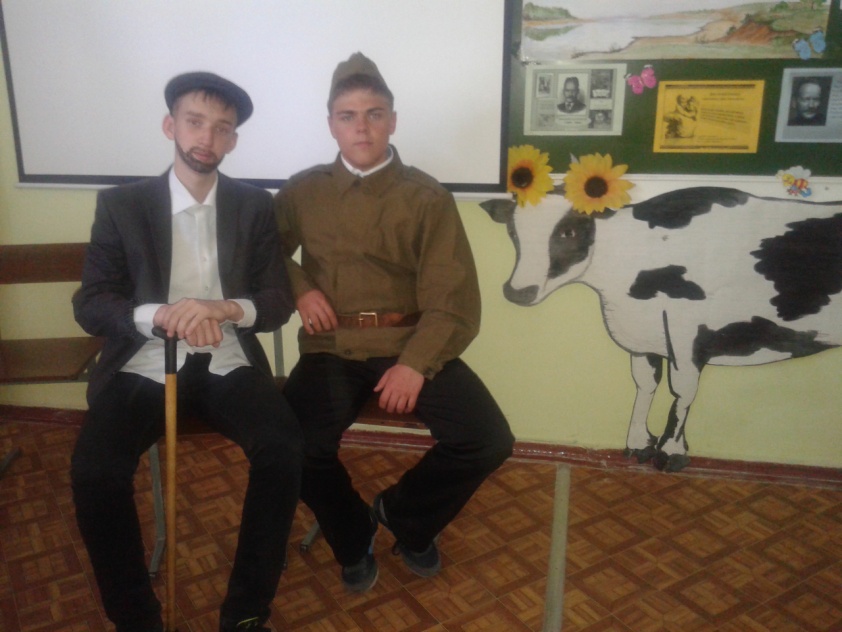 избавление от стресса, агрессивности;
решение жизненных проблем; 
преодоление тяжелых переживаний,  связанных с потерей близких людей;
даже избавление от боли и других неприятных физических симптомов.
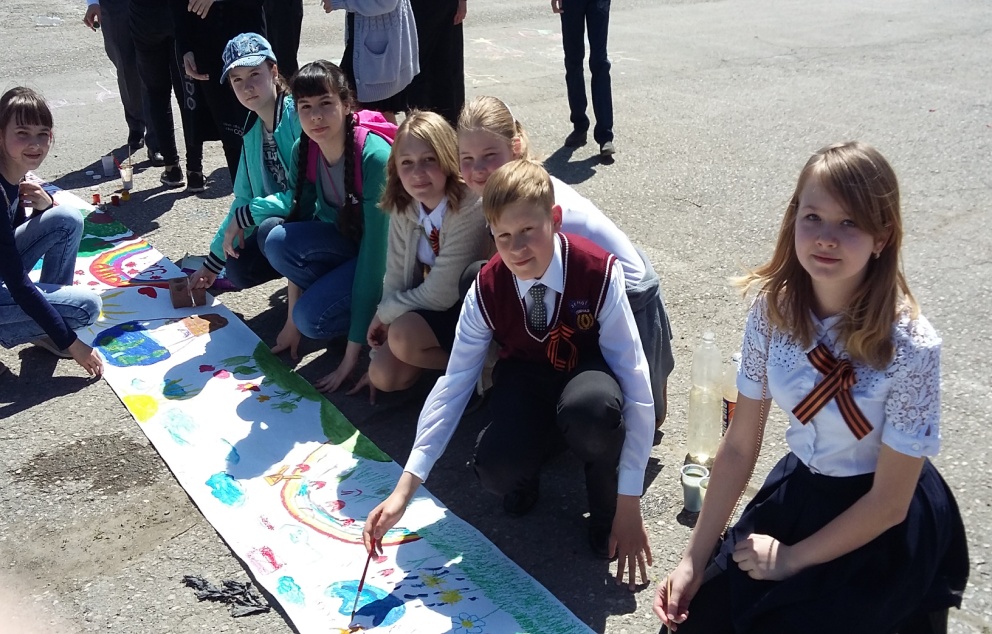 Художественные образы способны помочь  понять самих себя
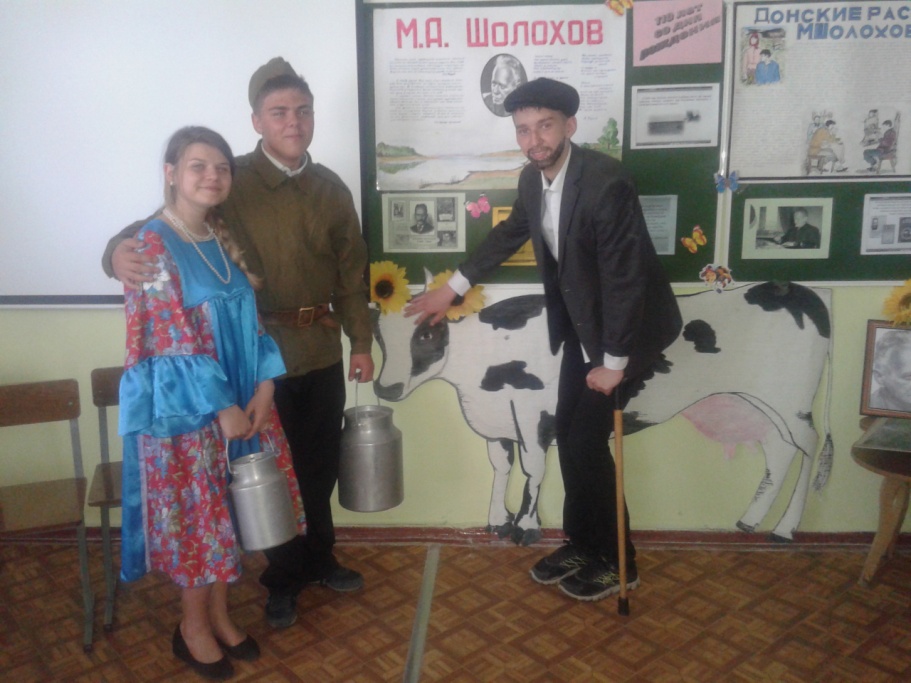 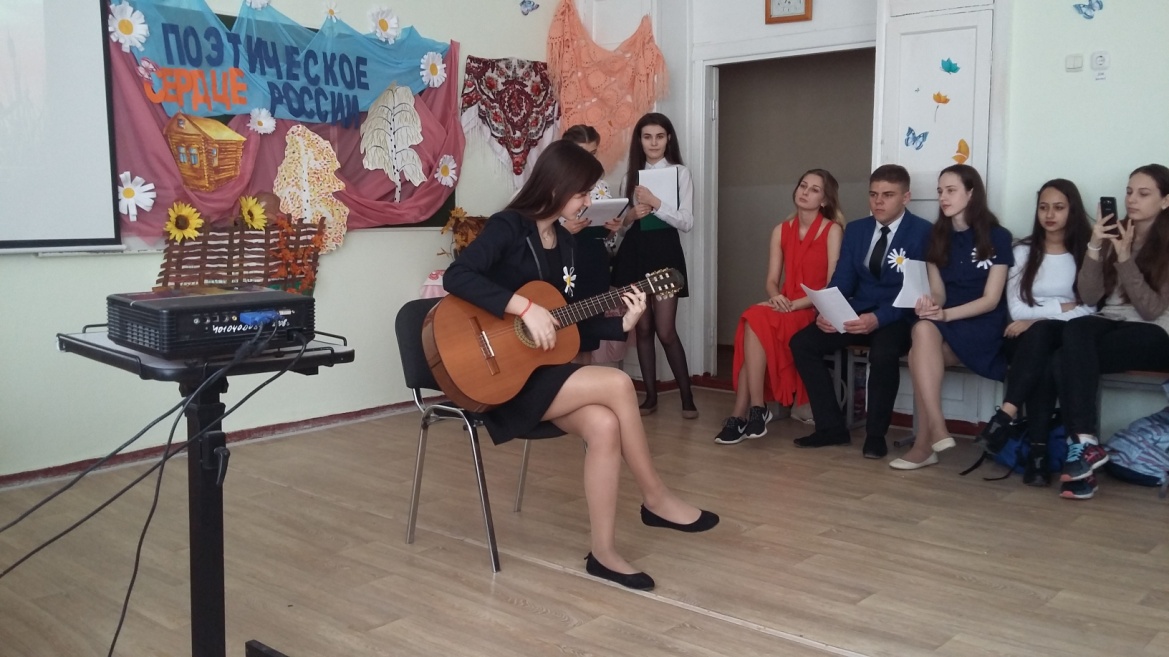 инструменты в борьбе с идеологией терроризма и экстремизма.
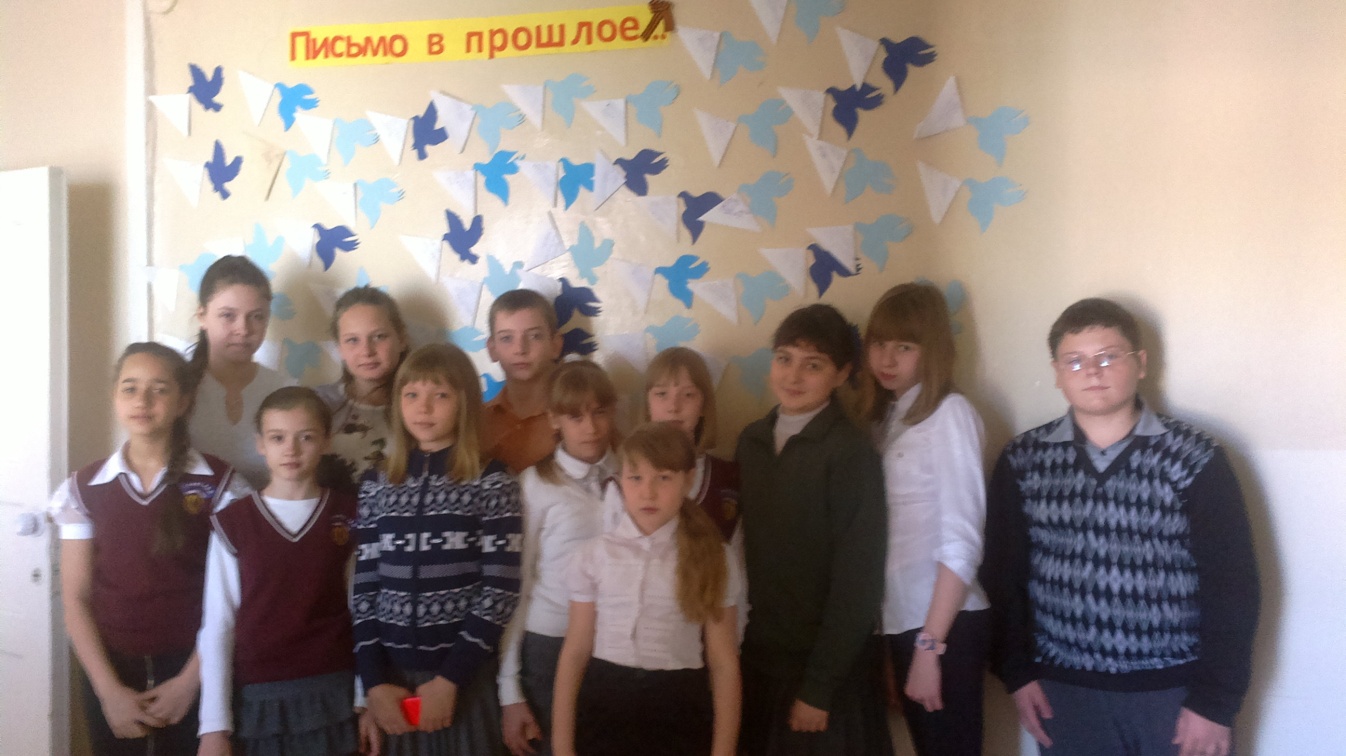 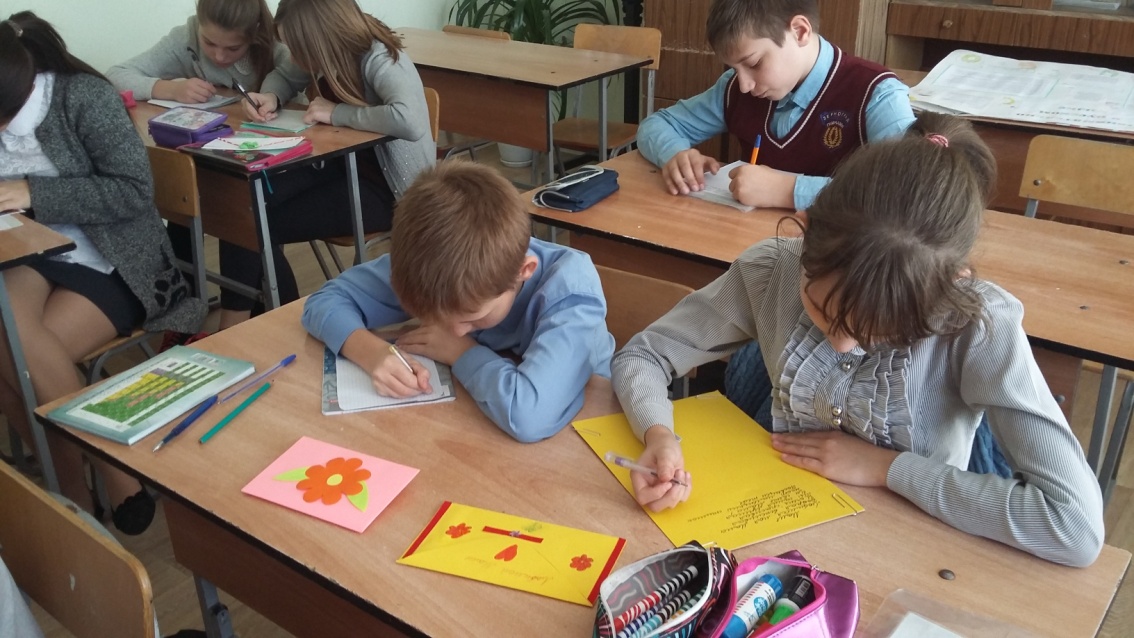 Гуманизм уроков литературы
Ничто, кроме литературы не может передать опыт чувств многих человеческих жизней…
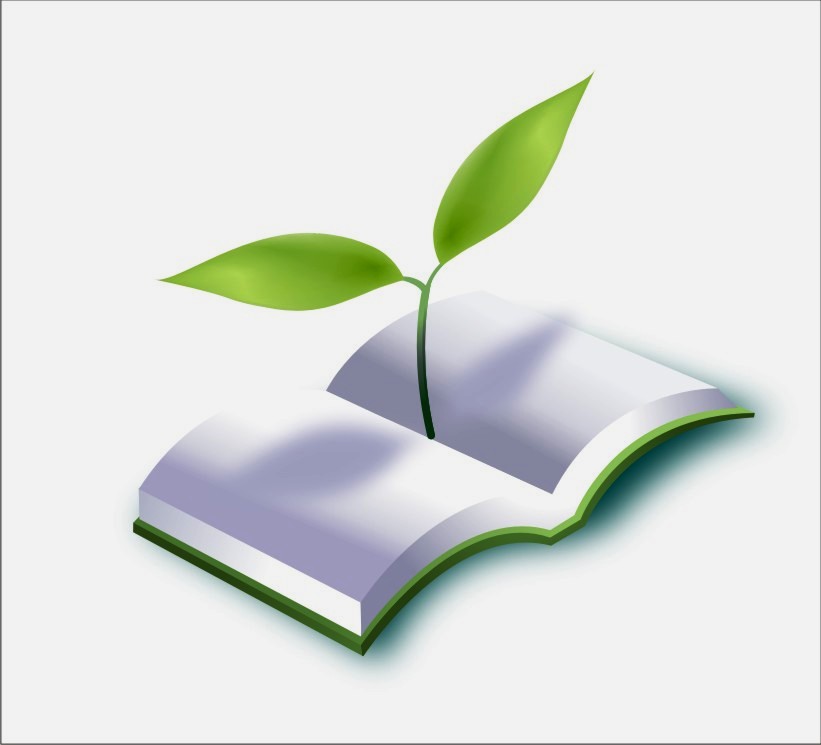 Характерные  особенности  молодых  людей: 
    стремление  к  романтизму,  к  героическим проявлениям,  
поиске  личностного  образца  
для подражания герою.
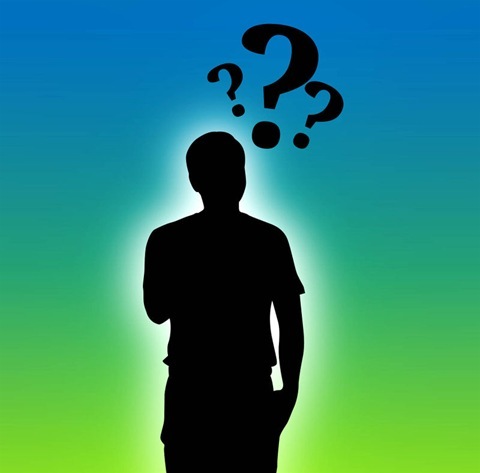 Особенности  поликультурного  восприятия мира учащимися в процессе изучения произведений  литературы :
1. Художественный и реальный мир имеют ли точки соприкосновения в осмыслении социально-ценностных проявлений? 
Литературные герои могут ли  служить примером для подражания? 
 Нужны ли   знания  по  литературе  и искусству  в  процессе  осмысления  толерантного  антиэкстремистского  диалога  в  современном мире?
Верите ли вы ,что  мир  будет  развиваться  по  законам  добра  и красоты?
Происходит ли у вас при чтении художественного
        текста эмоциональный разговор с автором 
          и героями художественного текста?
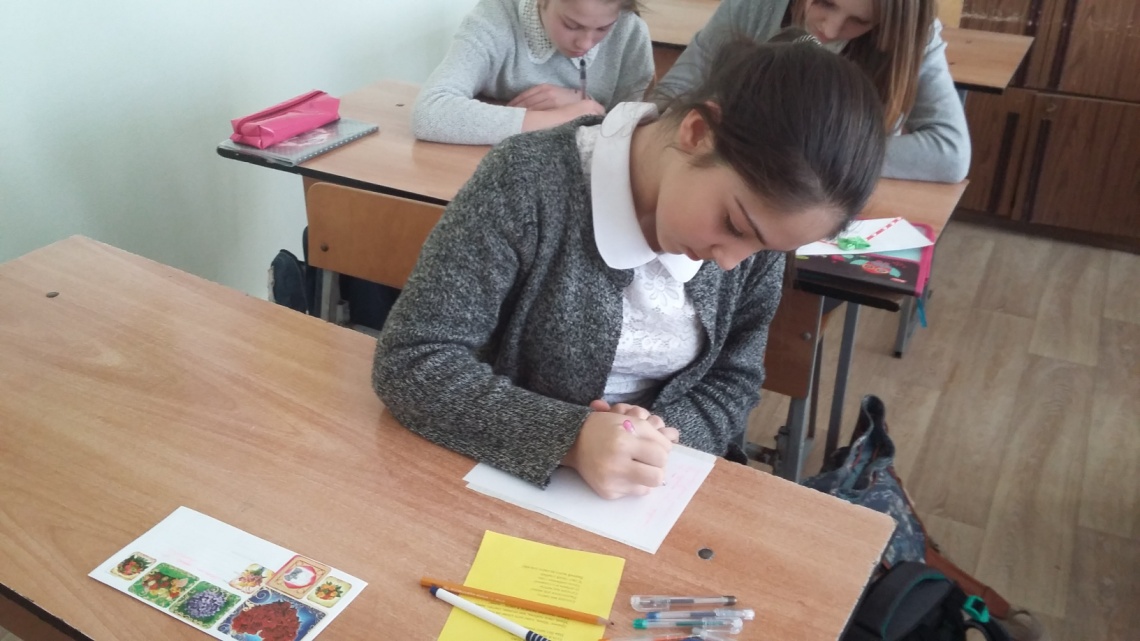 Результаты анкетирования.
1. Для 60% опрошенных художественный и реальный мир имеют точки соприкосновения в осмыслении социально-ценностных проявлений. 
2. Литературные герои могут служить примером подражания для 50% студентов. 
3. Более  70%  опрошенных  подтвердили  необходимость  для  них  знаний  по  литературе  и искусству  в  процессе  осмысления  толерантного  антиэкстремистского  диалога  в  современном мире. 
4. Настораживает  отсутствие  позитивного  взгляда  на  толерантное  развитие  социального мира,  так  как  около  40%  студентов  не  верят,  что  мир  будет  развиваться  по  законам  добра  и красоты. 
5. 25%  опрошенных  раскрыли  в  своих  работах  диалогические  основания  личностного толерантного эмоционального разговора с автором и героями художественного текста;
Разнообразные формы учебных и игровых занятий создают условия для:
формирования ориентации детей на ценности ненасилия,  справедливости как нравственную основу поведения в  конфликтах и как принцип их конструктивного разрешения;
 развития критического мышления, навыков групповой работы, формирования умения вести диалог и аргументировать свою позицию, находить компромиссные решения обсуждаемых проблем;
 воспитания терпимости к чужому мнению; 
формирования системы нравственных ценностей на основе распространения этнокультурных традиций всех участников образовательного процесса;
формирования позитивной 
«Я-концепции» у учащихся по выработке
 у них адекватной самооценки.
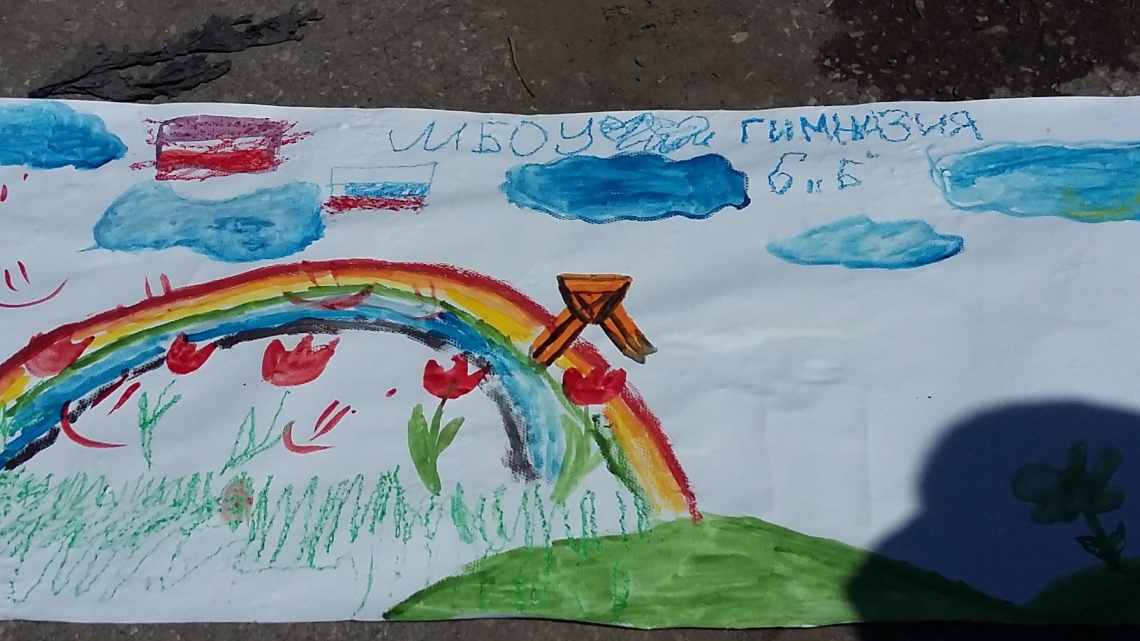 Понимание жизни и литературы во всем их многоголосии, полифонии, многоцветности, противоречивости, сложности как непрекращающегося диалога  - вот что нам сейчас нужно прежде всего.
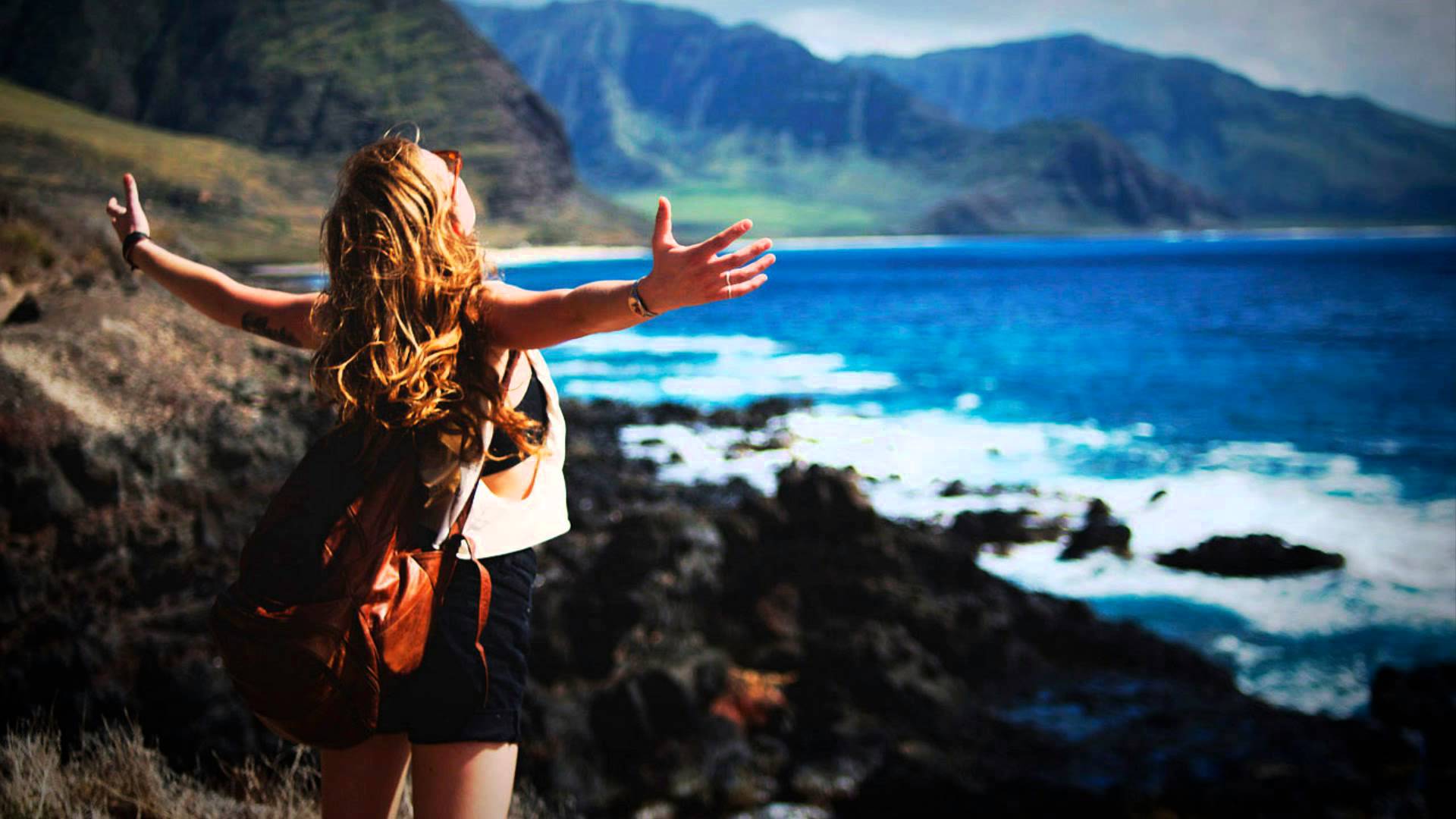 Активные формы
Цикл диспутов по проблемам:
 "Что значит быть современным", 
"Кто и каков герой нашего времени?", 
"Что такое мужественность и женственность?", 
"Как ты представляешь современного интеллигента?", 
"Зачем нужны этикет и хорошие манеры?", "Настоящий мужчина. Сильный человек. Что это значит?"
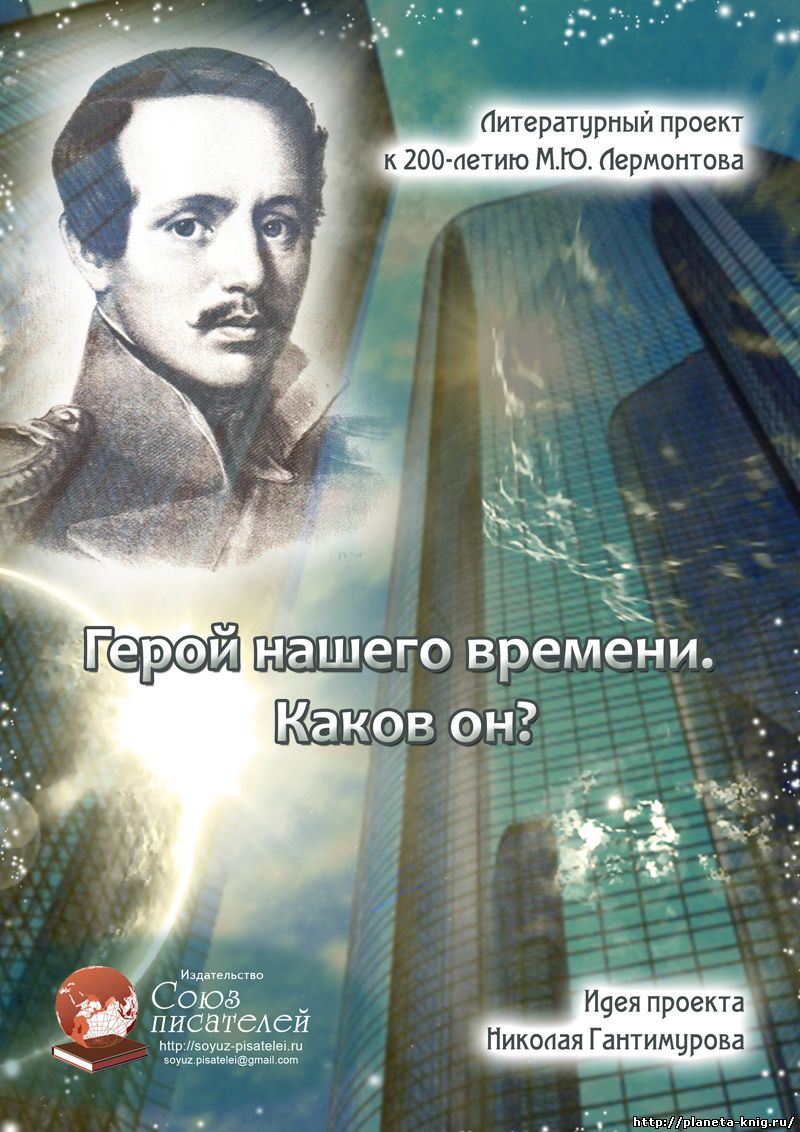 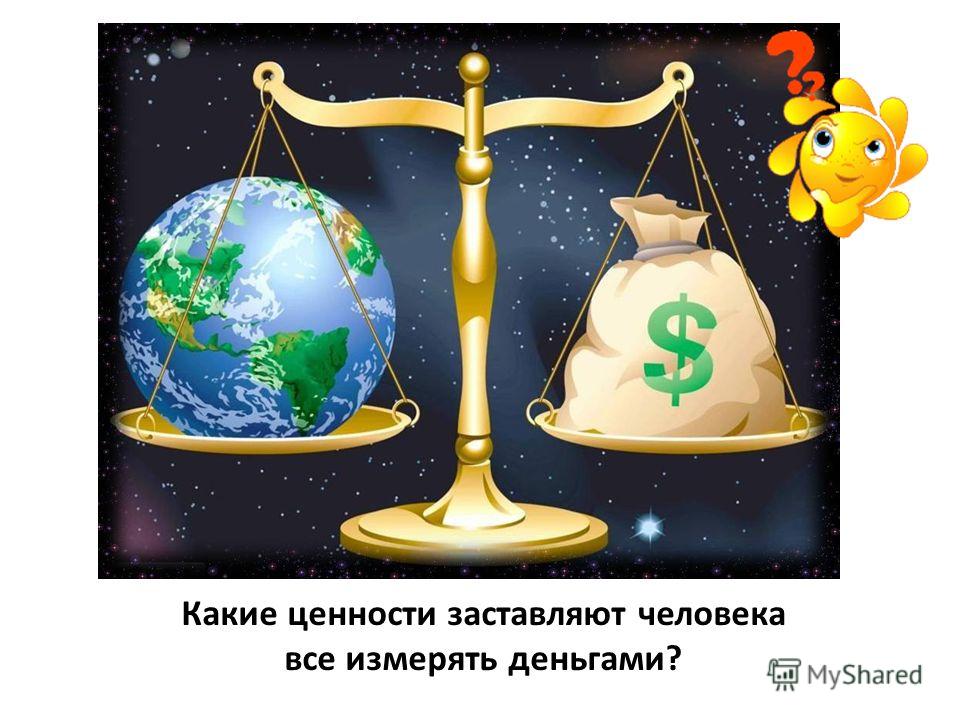 Литературные суды
Побуждают к спору, дискуссии, размышлению,  вырабатывают диалектическое мышление, способность самостоятельно ориентироваться в непростых жизненных ситуациях.
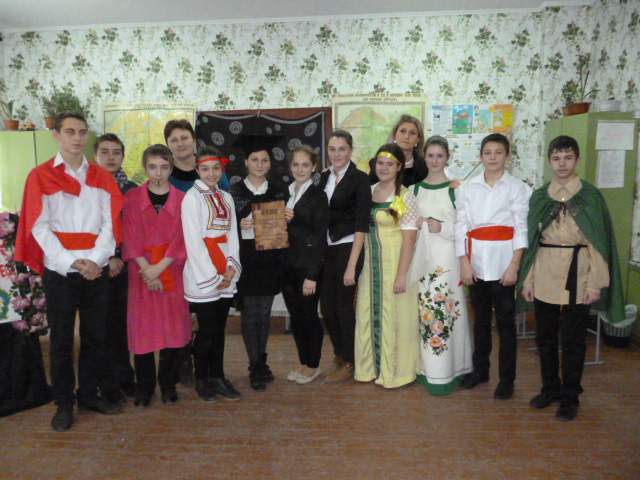 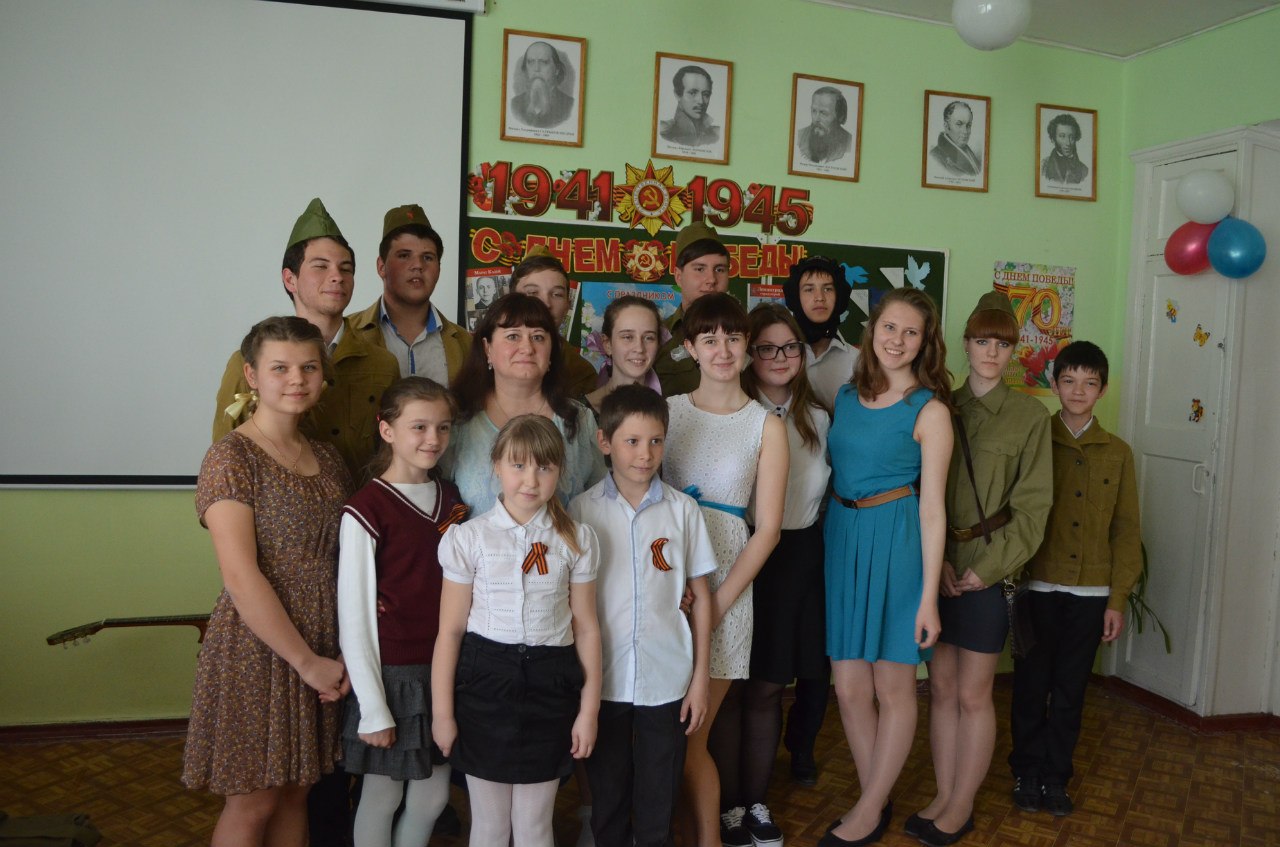 Диалог на уроке – это особая коммуникативная атмосфера
ни одна реплика такого диалога не может остаться без ответа;
учебный диалог строго ограничен по времени;
если ученик не активен, значит, он испытывает недостаток знаний;
речевые характеристики учебного диалога связаны с требованием полных   ответов;
учебный диалог требует предварительной подготовки.
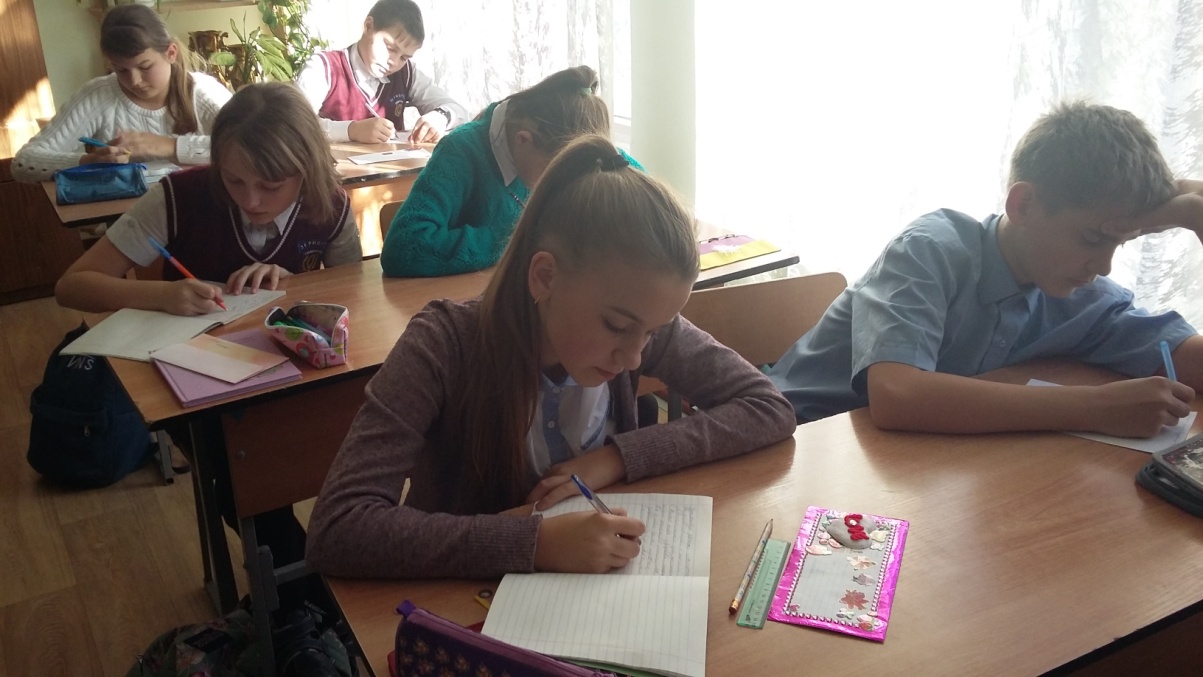 Арт-технологии
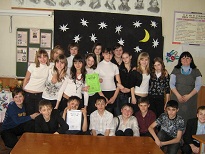 Арт- технологии – это обучение 
интеллектуальной деятельности
средствами художественного 
творчества.
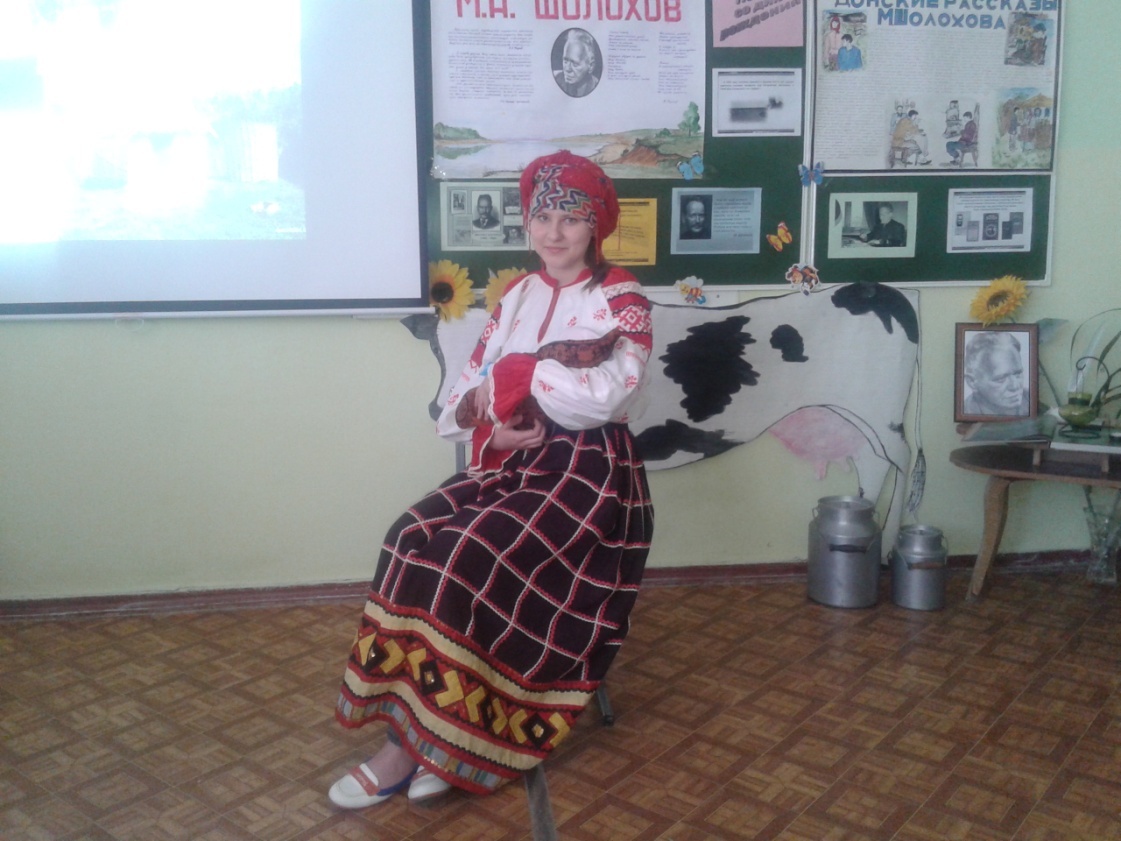 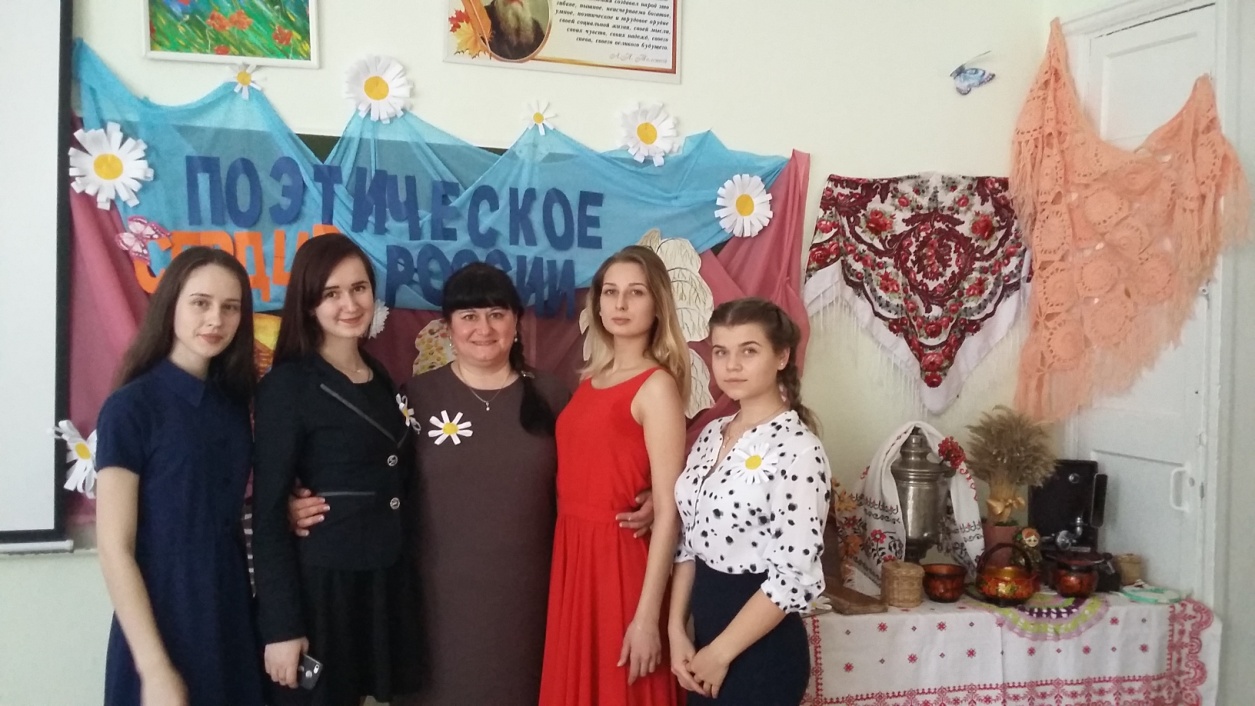 Примеры арт-уроков:
театрализованный урок,
урок-психодрама,
урок имитационного моделирования,
заочные путешествия,
уроки словесного  рисования,
учебные игры.
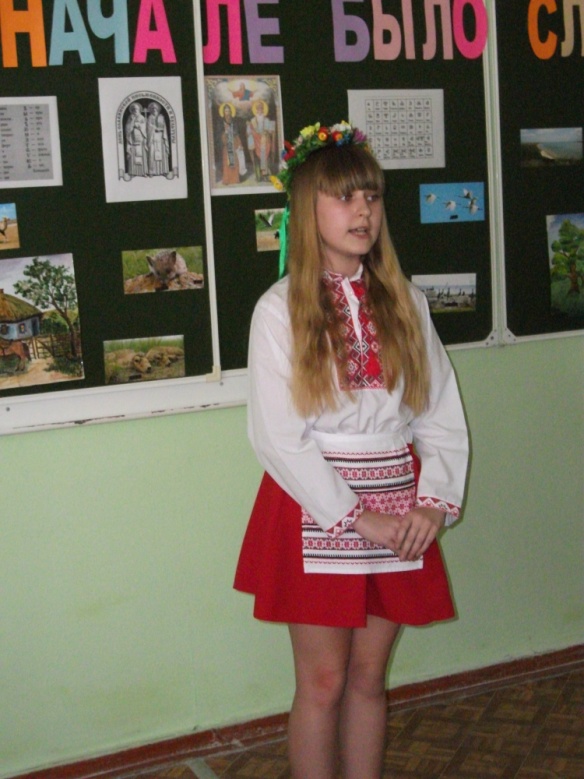 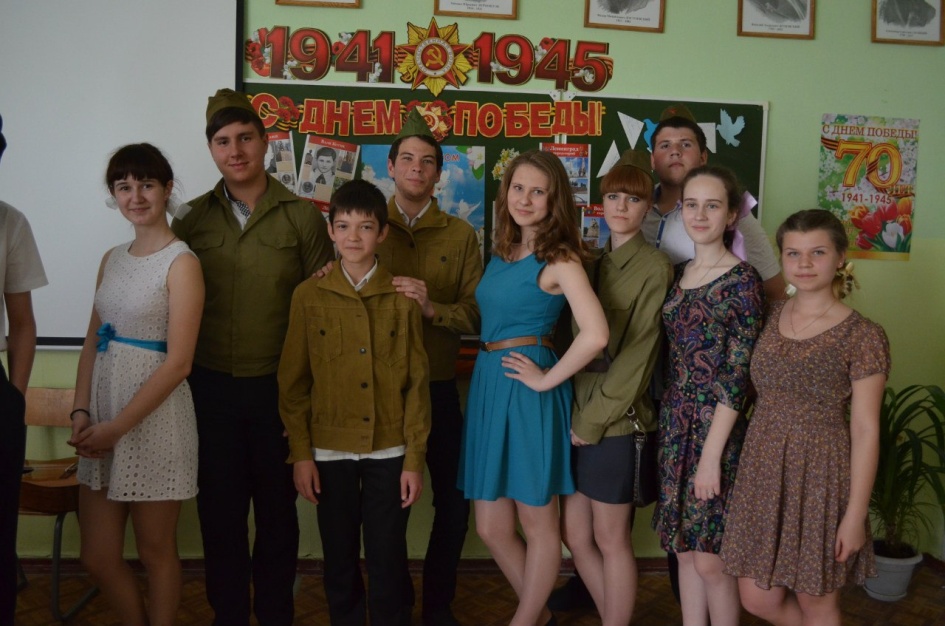 Дмитрий Сергеевич ЛИХАЧЁВ
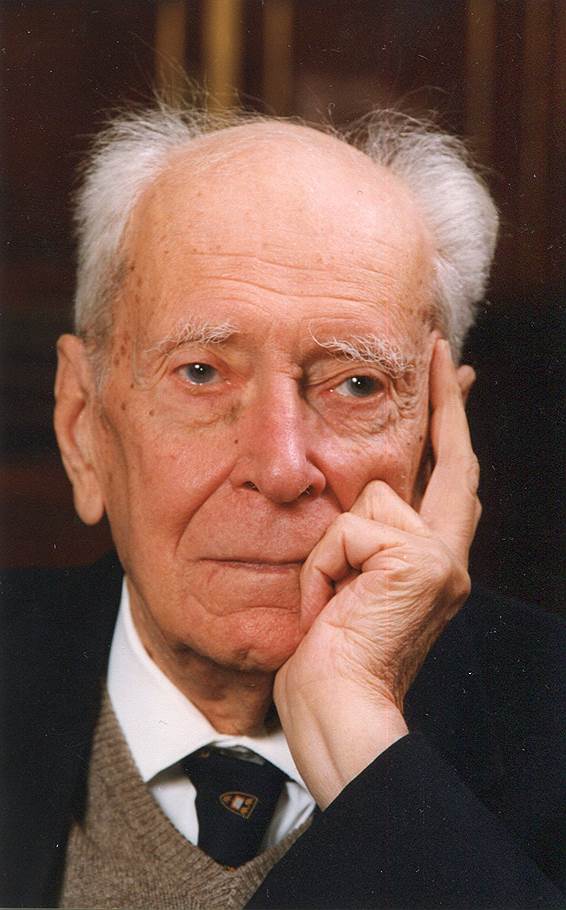 Меняя  все,  меняя  нас,  пришел  новый  век.  Пути  возвращения  к  Человеку-гражданину  видятся  нами  как интерес  к  судьбе  человеческой  личности  -  самой  большой ценности,  чувствам,  способным  ее  преобразить…